Les Conditions Générales d'Ouverture des Droits
Les prestations versées par les Cafs
Pour bénéficier de prestations familiales ou sociales, les usagers doivent remplir des Conditions Générales des Droits.
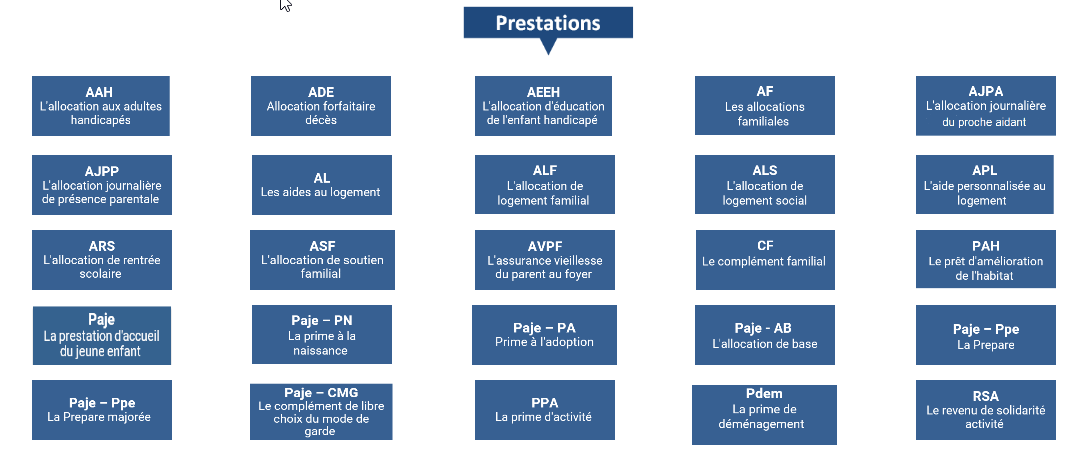 Les conditions communes à toutes les prestations
Conditions communes : Définition d'un allocataire
Conditions communes : Définition d'un allocataire
Conditions communes : définition d'un allocataire
Conditions communes : Définition d'un allocataire
Conditions communes : Notion d'enfant à charge
Conditions communes : Notion d'enfant à charge
La prise en compte des ressources
La prise en compte des ressources
La prise en compte des ressources
La prise en compte des ressources
Récapitulatif
Quelles sont les conditions communes pour pouvoir bénéficier de prestations sociales et/ou familiales ?